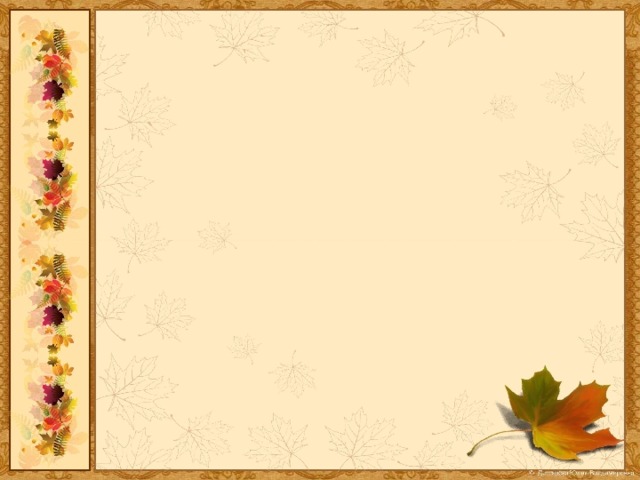 Урок окружающего мира в 1 классепо программе 21 век
Что нам осень подарила?
Г.Нефтеюганск МБОУ 
    №СОШ №13»
Учитель начальных классов Григорьева Т.П.
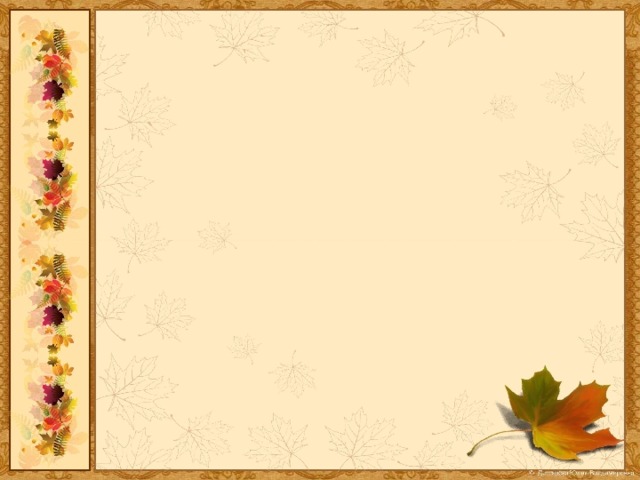 Прозвенел уже звонок -
Начинается урок.
Сядем правильно сейчас,
Пожелаем всем удачи,
За работу, в добрый час!
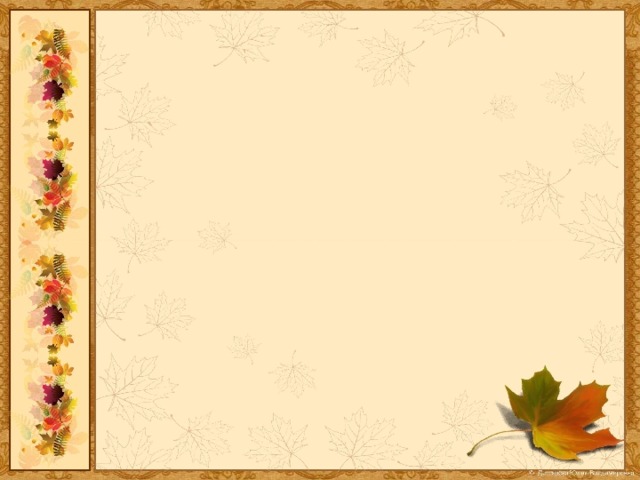 -Какие приметы осени вы знаете?
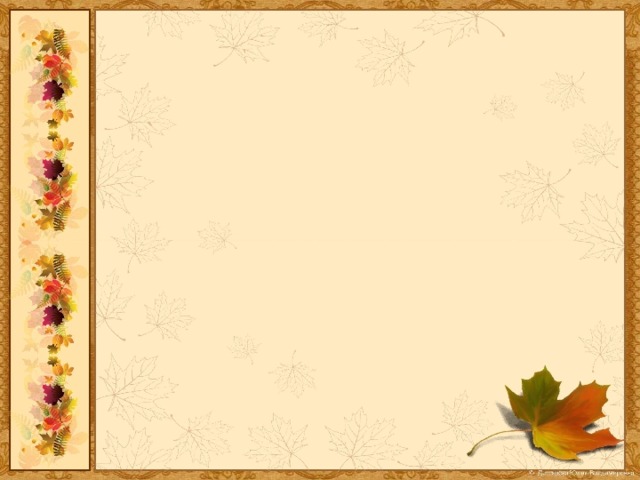 Попробуем стать поэтами и поиграем в поэтическую игру « Доскажи словечко»
Поиграем!
Листьям время… (опадать)
Птицам время… (улетать)
Грибникам… (искать грибы)
Ветру… (сильно завывать)
Солнцу… (стынуть)
Тучам… (литься)
А ребятам всем… (учиться)
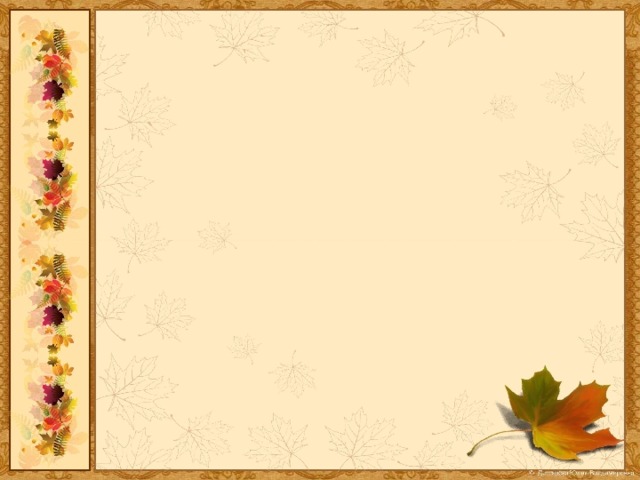 -Какую ещё примету спрятала осень? 
Молодцы! Это урожай. А теперь послушайте слова и попытайтесь определить, тему урока.





 ( овощи, фрукты, корзина, закрома, запасы, осень, человек).
                                                           (Урожай)
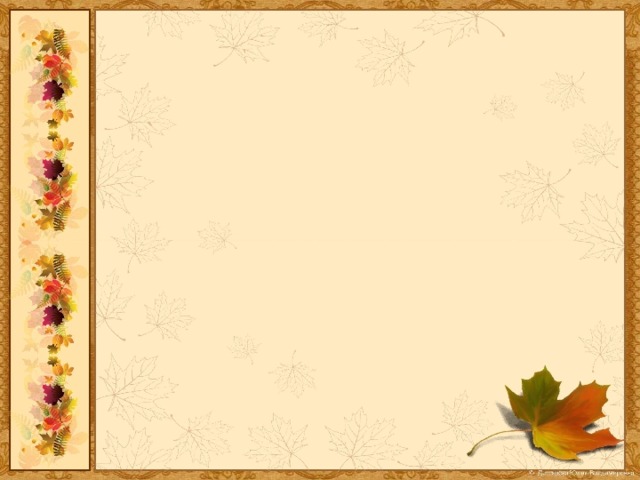 УРОЖАЙ
Осень скверы украшает        
   Разноцветною листвой.
   Осень кормит урожаем
   Птиц, зверей и нас с тобой.
Где люди собирают осенью урожай?
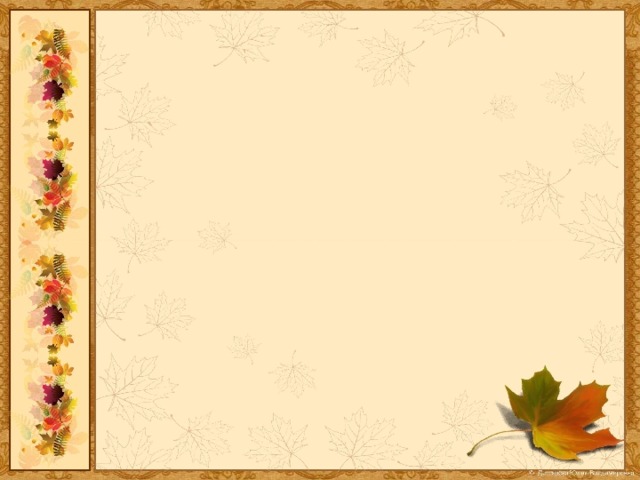 Где люди собирают осенью урожай?
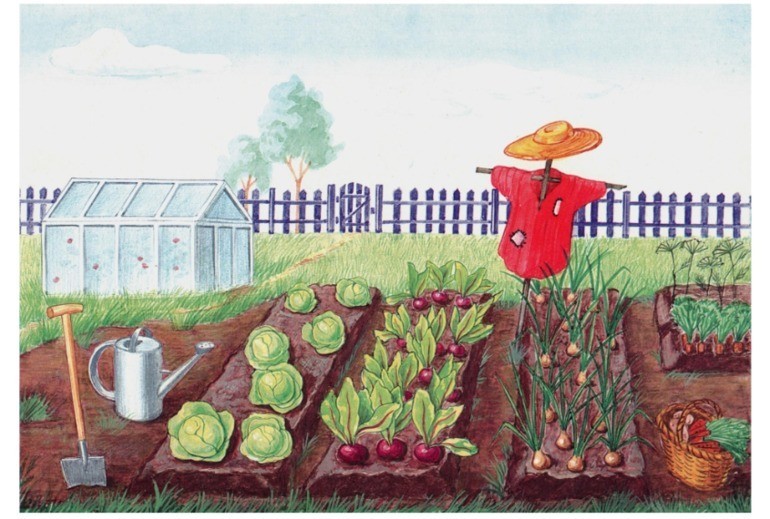 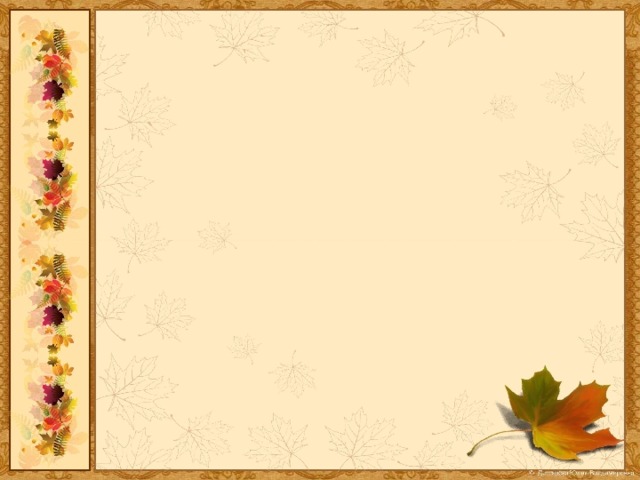 Где люди собирают осенью урожай?
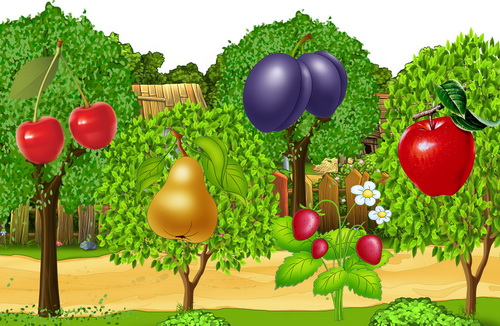 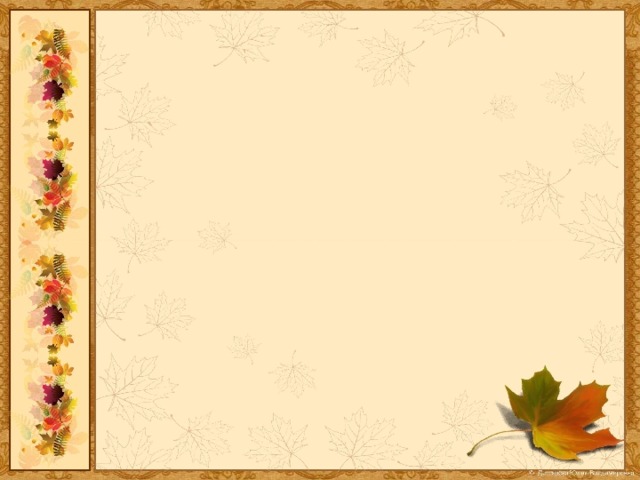 Я на дереве вишу, круглое, большое.
У меня румяный бок, откуси - и брызнет сок
Кислый или сладкий. Кто узнал, ребятки? 

На кустах висят шары, посинели от жары. 

В саду есть плод, он сладок как мёд,
Румян, как калач, но не круглый как мяч.
Он под самой ножкой вытянут немножко. ( Г
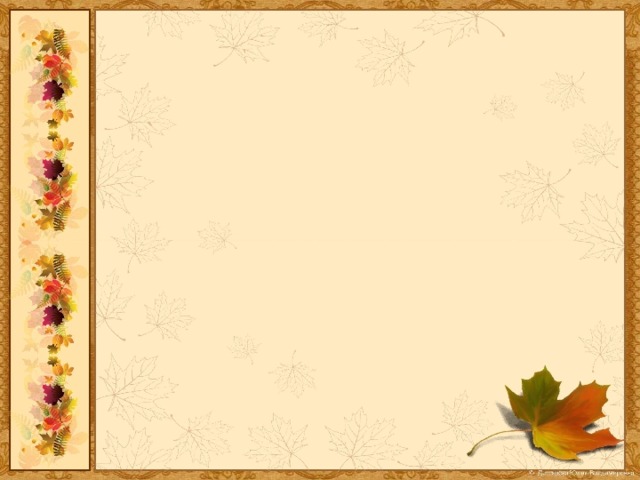 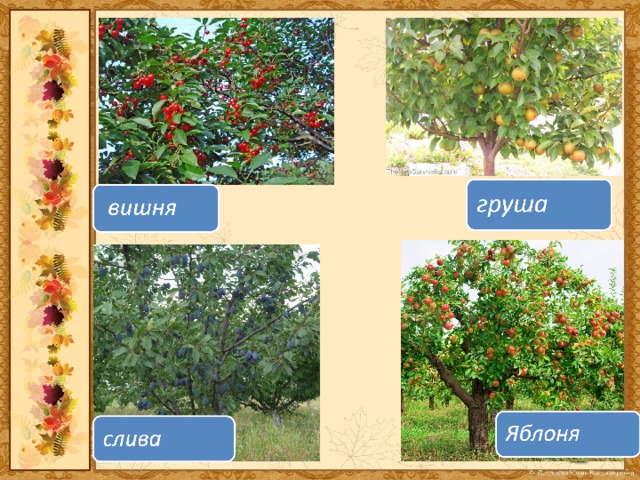 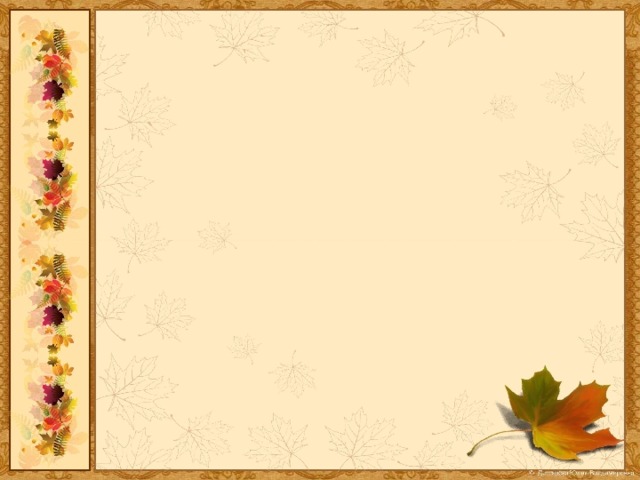 Телятки  гладки, привязаны к грядке.
 Лежат рядками, зелены сами.
Он круглый и красный, как глаз светофора,
Среди овощей нет сочней
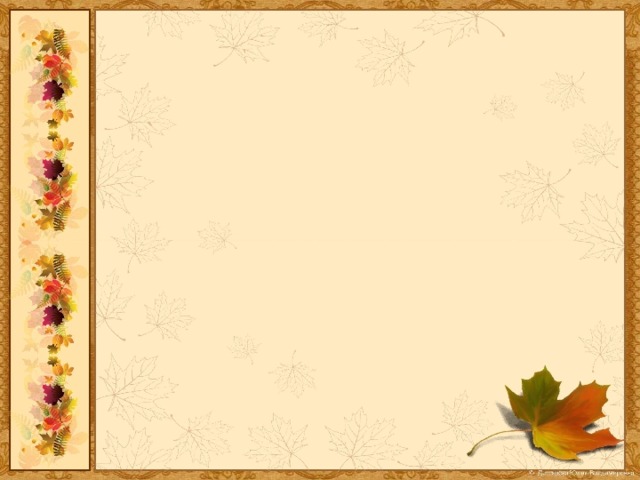 Голова на ножке, одёжка на одёжке.
Резаная, мятая – накормлю салатом я.
А заквасите под гнёт – угощайтесь целый год.
Пироги пеките. Кто я, назовите?  
7)Он и в дождик, он и в зной прячет клубни под землёй.
Клубни вытянешь на свет – вот и завтрак и обед. 
8)Красный нос в землю врос, а зелёный хвост снаружи.
Нам зелёный хвост не нужен, нужен только красный нос.
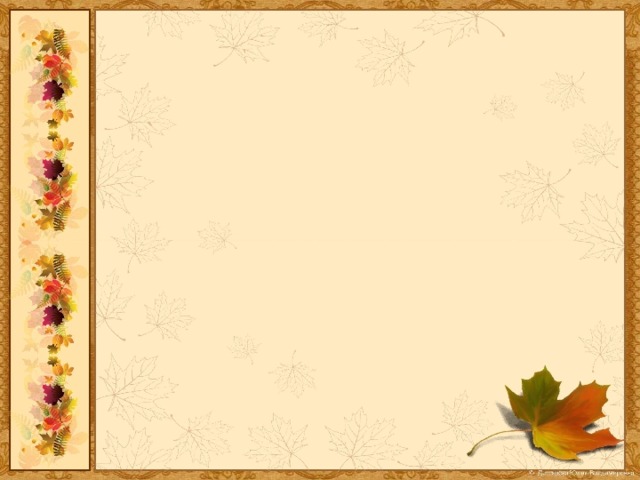 9)Кто развёл тут беспорядки -
Овощ посинел на грядке!
А давай его возьмём, отнесём погреться в дом.
Вот ведь смеху! Что за дело!
Не замёрз ведь, а поспел он,
Этот гость из южных стран!
Он зовётся…
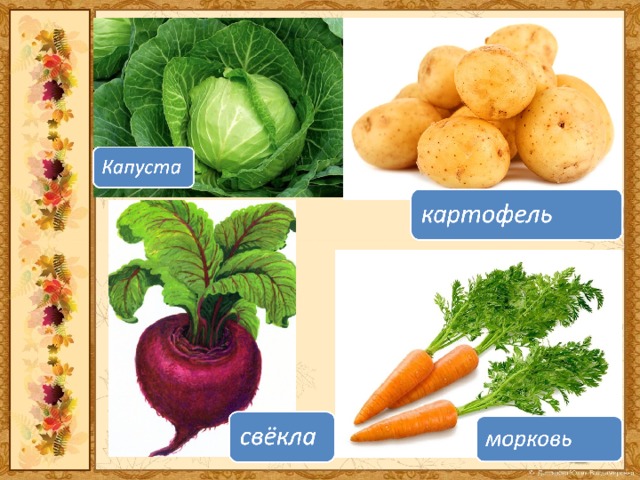 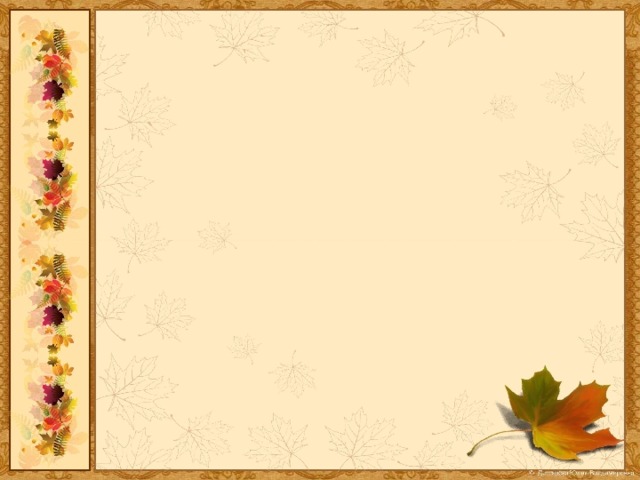 Игра «Весёлый агроном». Кто такой агроном?  
-Наш весёлый агроном, кажется, что-то напутал. Посмотрите, какие овощи он вырастил. Как у него это получилось?
Капидор   Яблосвёк         Баклаогур           
-Найди лишний плод.  
-Почему он лишний?
-Рассмешил вас наш весёлый агроном?
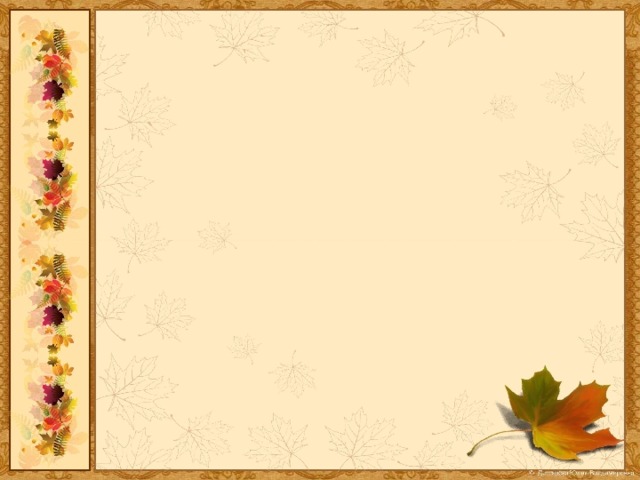 Работа в печатной тетради «Окружающий мир». Выполнение заданий на с. 11 
«найди ошибки»,
 «объясни поговорку», 
«сравни плоды»
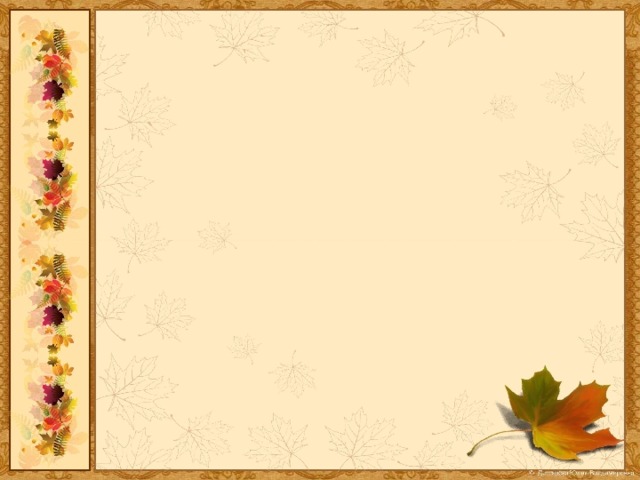 Работа с учебником. Чтение и работа с текстом «Кто как «одет» ( с.18-19)
-Как автор рассказа описал овощи?
Огурцы
Лук 
Капуста
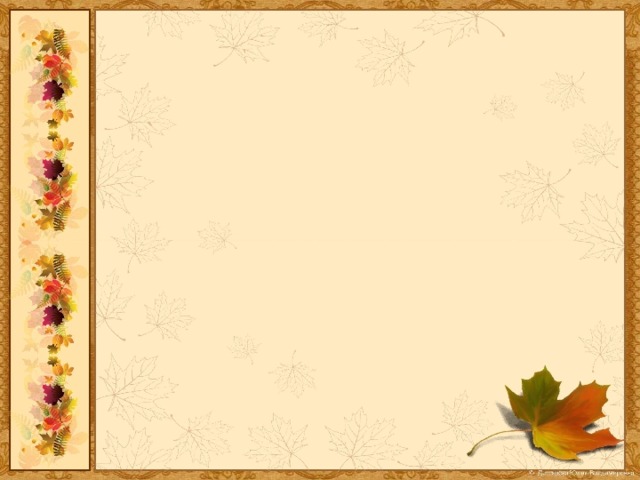 Что объединяет овощи и фрукты?

Ребята, а у нас письмо от доктора Айболита.
Чтоб здоровым, сильным быть.
Надо фрукты, овощи любить.
Все без исключенья.
В этом нет сомненья.
В каждом польза есть и вкус,
И судить я не берусь: 
кто из них вкуснее,
 кто из них важнее.
Прав Доктор Айболит?
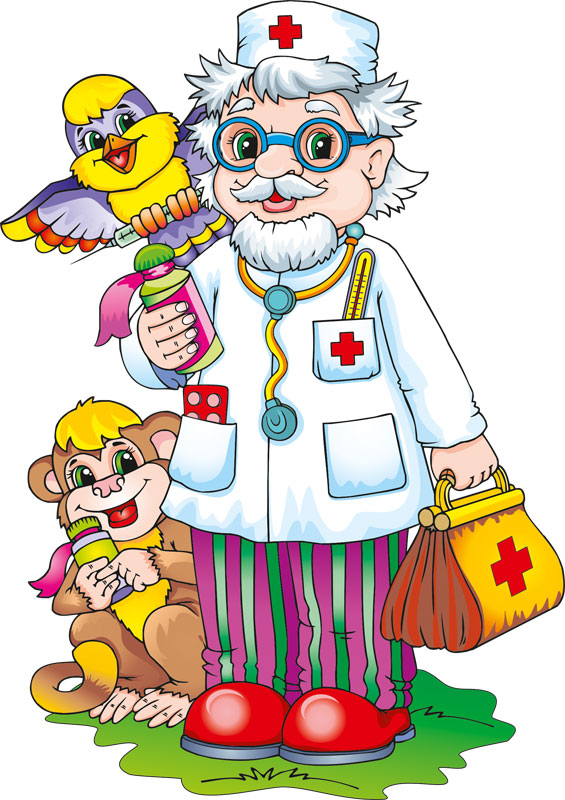 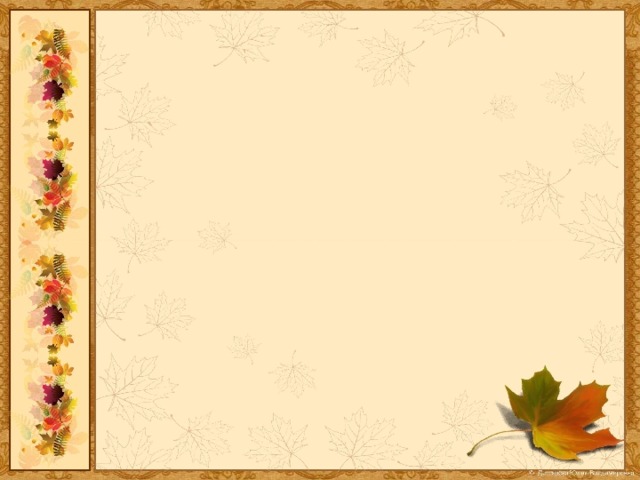 Оцени свою работу на уроке
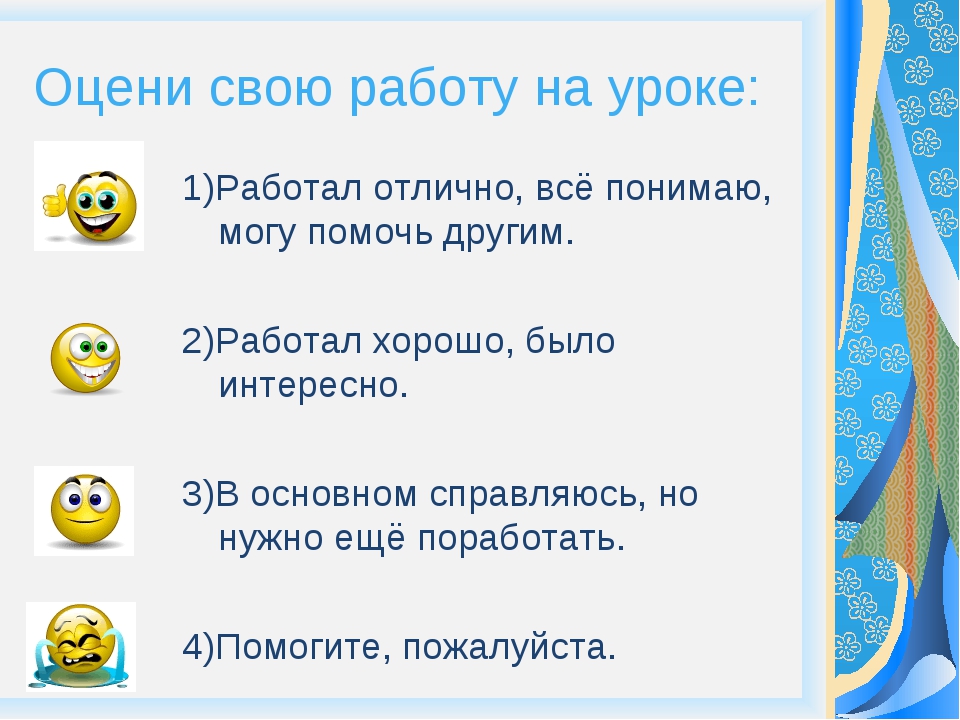